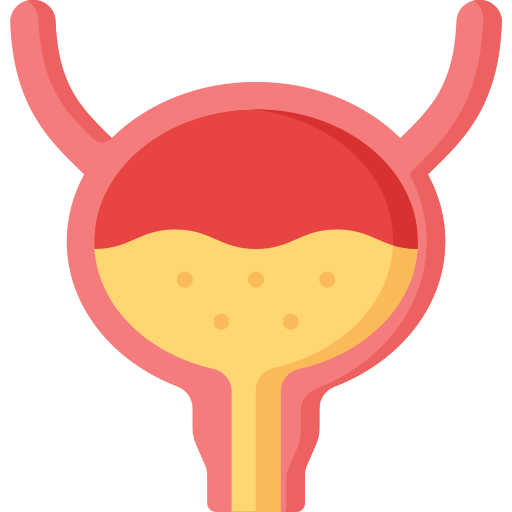 FAQ: 
опять посев мочи
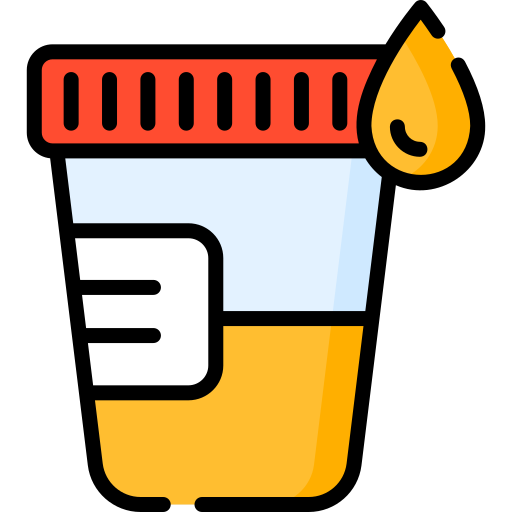 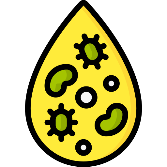 Гишян Анастасия Аршаковна
Врач-бактериолог лаборатории ДуоКор Лаб
Методы забора мочи:
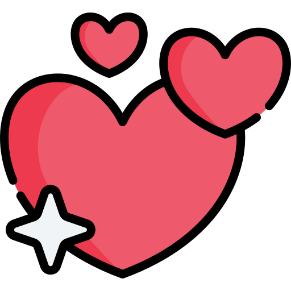 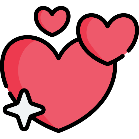 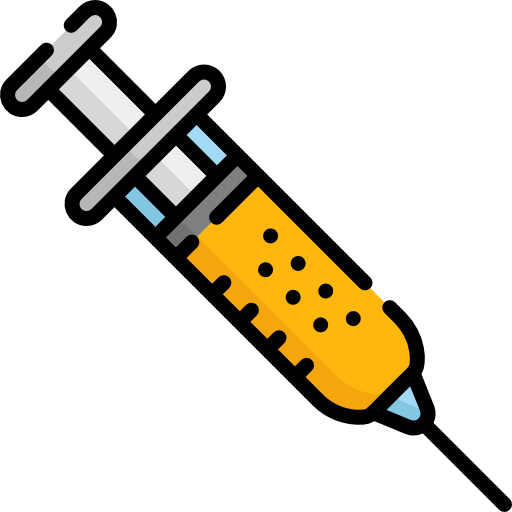 Цистоцентез
Интраоперационный забор
Забор мочи через катетер
Естественное мочеиспускание
Отжимание пелёнок, слив с лотков
[Speaker Notes: Цистоцентез лучший вариант для посева мочи, потому что он и лабораторию, и лечащего врача избавляет от необходимости какой-то сложной интерпретации посева
Контаминация в случае цистоцентеза практически исключена, поэтому все бактерии, которые мы видим в моче, собранной центезом мы считаем попавшими в образец из мочевого пузыря, а не из окружающей среды, рук врача или уретры
Но и тут, как выяснилось, есть свои нюансы
Большинство клиник себе не могут позволить сдавать мочу прямо вот в шприце, как это делают наши врачи, потому что у большинства клиник нет своей бак лаборатории
И для сохранности материала мы просим вас переносить материал в транспортную среду]
Транспортные среды для посева мочи
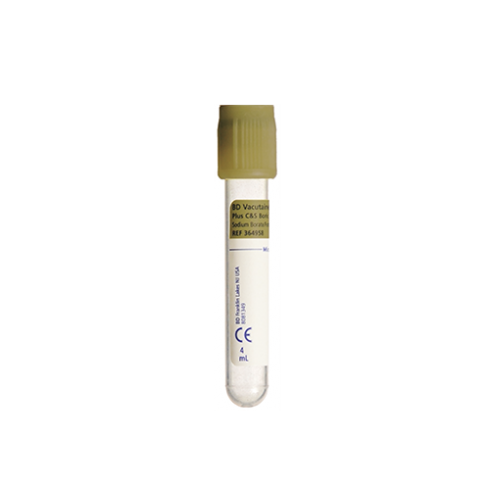 Транспортные среды для посева мочи
[Speaker Notes: У нас в ветеринарии удручающе мало всего ветеринарного, зато очень много заимствованного из гуманной медицины
И наши транспортные среды – не исключение
Я думаю, все из вас пользовались вот так системой, вам дают пакет с банкой и пробиркой, вы банку наполняете, затемкак показано на картинке пробирку помещаете в отверстие, там она прокалывается иголочкой, заполнятся сама жо нужного уровня, так как она вакуумная,  пробирку относите на исследование, банку утилизируете]
Транспортные среды для посева мочи
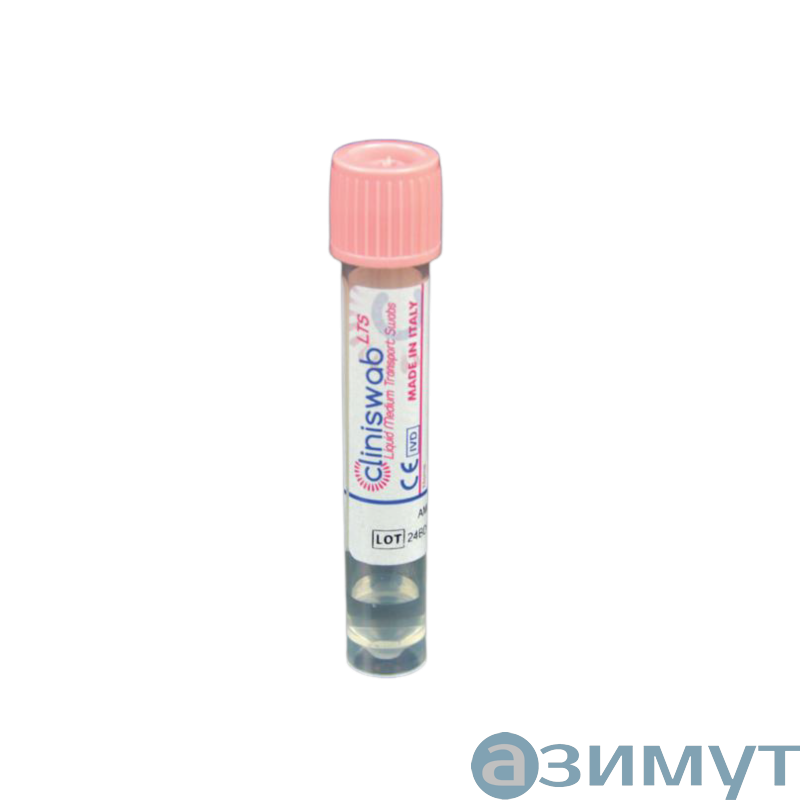 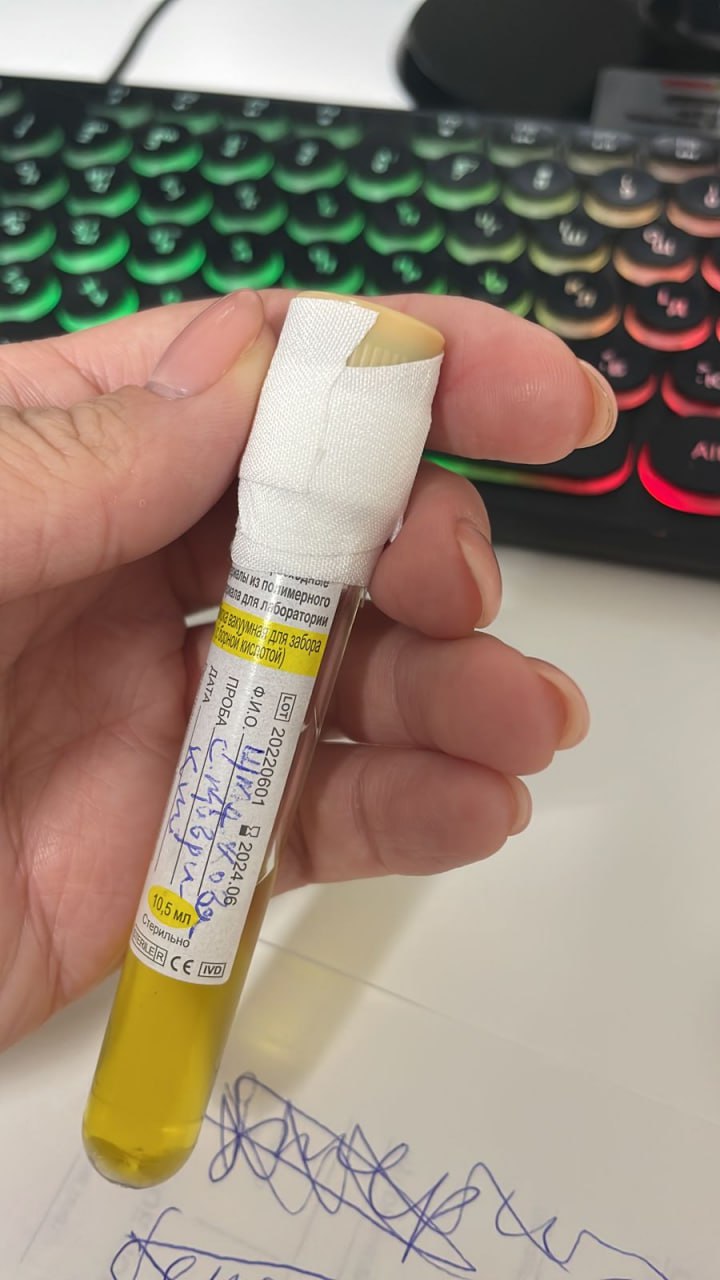 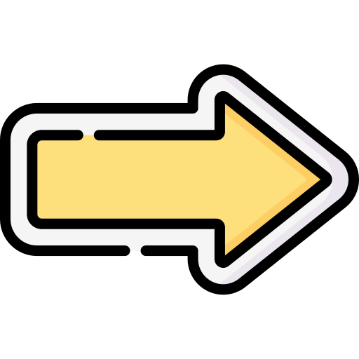 [Speaker Notes: Нам в наследстсво от людей от всей этой системы достаталась только пробирка, так как банка нам без надобности, у нас первичная тара – это шприц
И у банки, и у шприца есть иголка
И всё, что нам нужно сделать, это не иглой от баночки проткнуть пробирку, а иглой от шприца, пробирка всё ещё вакуумная и заполнится сама
Вместо этого, как выяснилось, коллеги эти пробирки открывают и заполняют их вручную
Закрывают
Жалуются, что крышка плохо закрывается]
КОЕ
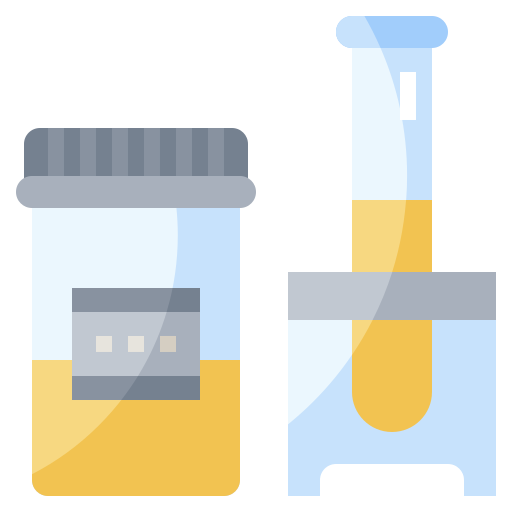 [Speaker Notes: Вопрос в аудиторию:]
КОЕ
КОЕ – колониеобразующие единицы в объеме материала (1 мл,  1 см3)
Колония образуется при размножении одной бактериальной клетки
Таким образом, количество колоний, выросших из 1 мл материала = количество живых, способных к размножению бактериальных клеток в 1 мл материала
[Speaker Notes: А что такое колонии? Колония – это потомство одной бактериальной клетки. Грубо говоря, количество видимых колоний на среде = количеству бактерий в засеянном материале.
Если у нас в 100 мкл было 100 колоний, значит, в 100 мкл 100 бактерий. А в 1 мл 1000 живых бактерий. Или 10 в 3]
КОЕ
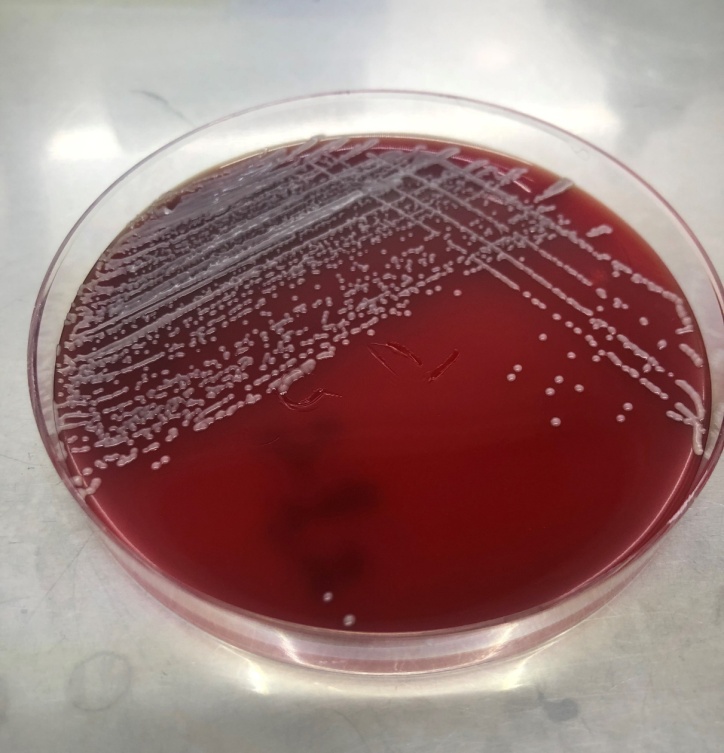 [Speaker Notes: Сравниваем визуально]
Критерии интерпретации
Клиническая картина!
Выделение типичного возбудителя для данной локализации
Высокий титр
Чистая культура
[Speaker Notes: Итак, вы получили результат посева,  что дальше?
Сразу скажу, что каждый материал имеет свои нюансы, но широкими мазками ваша интерпретация будет выглядеть так
А вот лечить или не лечить? КЛИН КАРТИНА, не лечим лаб диагнозы]
Критерии интерпретации
Клиническая картина!

Выделение типичного возбудителя для данной локализации

Высокий титр
Чистая культура
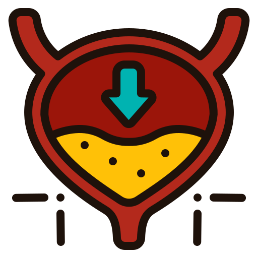 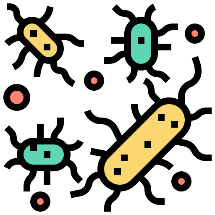 [Speaker Notes: Итак, вы получили результат посева,  что дальше?
Сразу скажу, что каждый материал имеет свои нюансы, но широкими мазками ваша интерпретация будет выглядеть так
А вот лечить или не лечить? КЛИН КАРТИНА, не лечим лаб диагнозы]
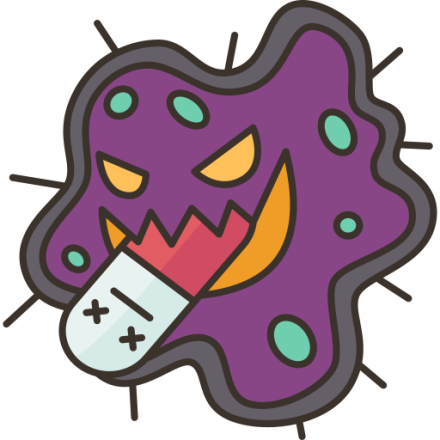 Интерпретация результатов антибиотикочувствительности:
S – чувствительный при стандартном режиме дозирования
I – чувствительный при увеличенной экспозиции 
R – резистентный
[Speaker Notes: ФИЗИОЛОГИЕСКАЯ КОНЦЕНТРАцИЯ. Не боятся промежуточной чувствительности
Два типа подходов к выдаче результата
Первый: вам выдают все антибиотики мира безотносительно выделенной культуры]
Пример результата:
Пример результата
[Speaker Notes: По моему опыту, не все осведомлены о природной чувствительности и резистентноти, сейчас этот поток иссяк, все выучили, но на заре я дважды в день минимум отвечала на вопрос, где амоксиклав в перечне аб у синегнойки. Его нет и не должно быть – синегнойка природно не бывает чувствительна к нему.  Но в случае с ручным определением, мы имеем казусы с синегнойкой чувств к амоксу, я видела такие результаты. И врач, который доверяет своей лаборатории, назначает препарат, но что-то идёт не так.
К сожалению, коллеги, на данный момент ваш уровень осведомлённости не позволяет критериально оценивать качество работы лаборатории, но вы можете для себя найти нюансы и определить, насколько ваша лаборатория заботится о вас, насколько персонализирован подход к выдаче результата у каждой бактерии. Поменяла ли она промежуточную чувствительность на чувствителност при повышенной экспозии, если ли амоксиклав у синегной и тд]
Пример результата:
[Speaker Notes: Вот так выглядит результат наш не с анализатора, а с ддм
I у синегнойки
Итак, вы получили результат посева, что дальше?
Отличается перечень]
Почему не растёт посев?
Потому что там нет бактерий
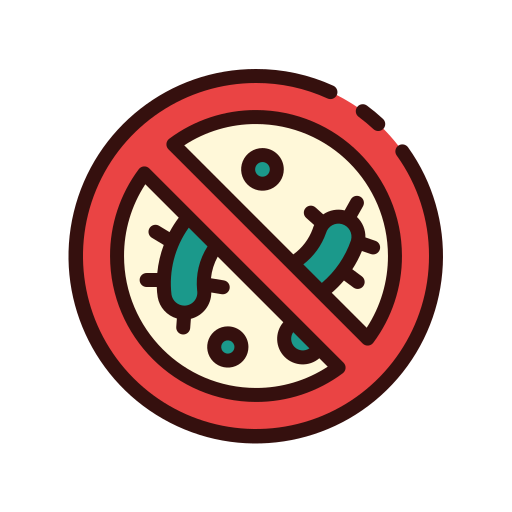 Нет роста:
ОАМ: бактерии +
Посев: нет роста
Лечащий врач: где мои бактерии?!
[Speaker Notes: Результат нет роста по идее должен бы интерпретироваться как «нет бактериальной инфекции»
Но часто он интерпретируется скорее как «лаборатория опять ничего не может вырастить»
Давайте разбираться, когда это так, а когда не так]
Нет роста:
ОАМ: бактерии +, лейкоцитоз отсутствует
Посев: нет роста
Пациент: клиники нет
Лечащий врач: где мои бактерии?!
Лаборатория: нет и не должно быть
[Speaker Notes: Бактерии на крест – странный предмет]
Нет роста:
[Speaker Notes: Бактерии на крест – странный предмет
Красит лаборатория или нет
Лаборант что-то видит, но не уверен
С таким, чтобы бактерий было на 2-3-4 креста, но при этом не рос посев мы встречаемся крайне редко, а вот с одним крестом постоянно так]
Нет роста:
Цитология: бактерии ++++
Посев: нет роста
Лечащий врач: где мои бактерии?!
[Speaker Notes: Вот тут уже негодование ваше объяснимо
Но негодование не помогает пациентам, так что нужно включаться и думать, что могло пойти не так

Кошка Оксаны]
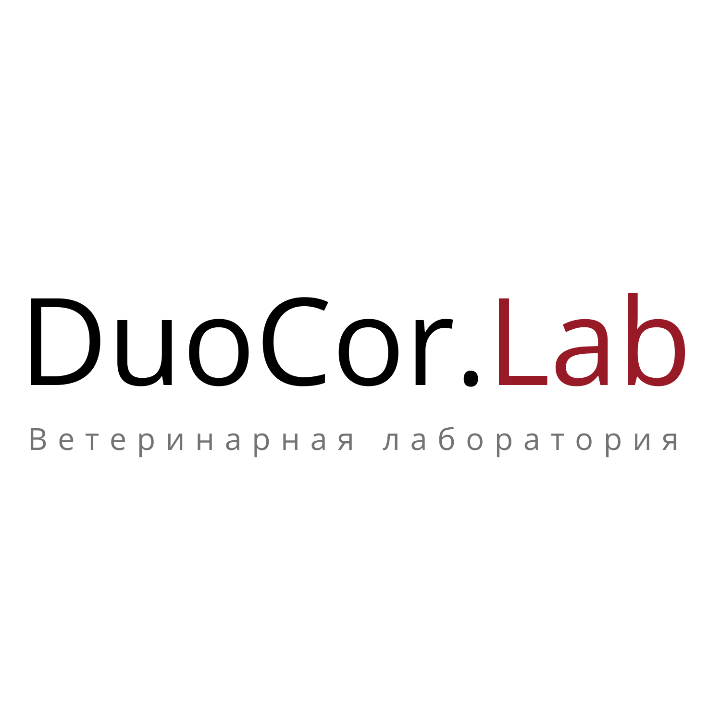 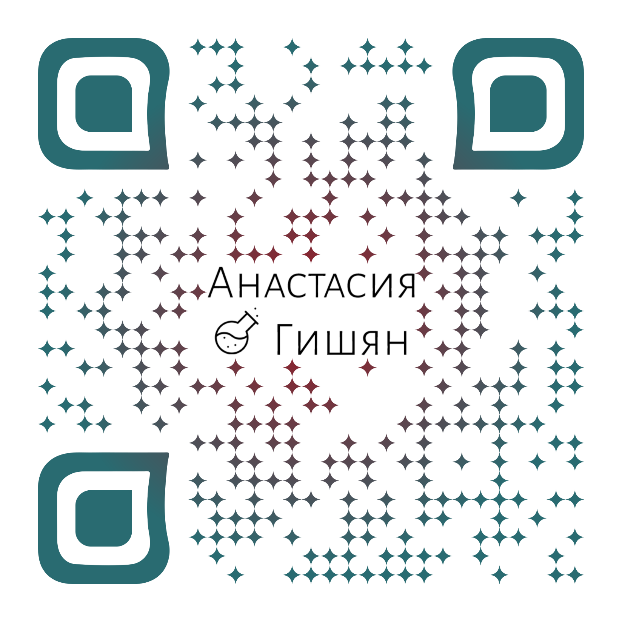 t.me/DC_microvet
+7 921 569 92 88
Анастасия Гишян
микробиолог